Fig. 1. Number of items completed by multiple sclerosis patients and healthy controls on three successive 30-s ...
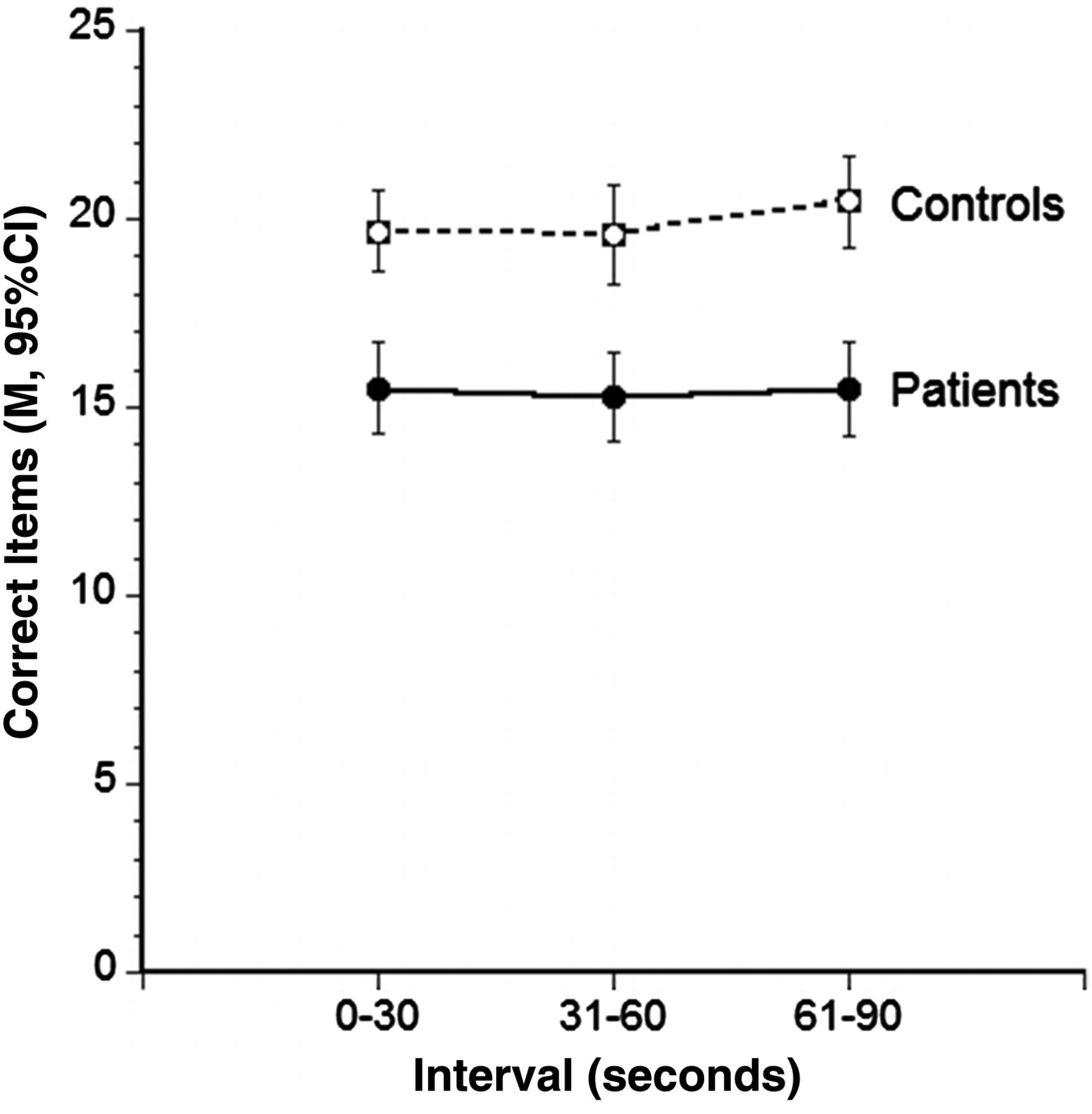 Arch Clin Neuropsychol, Volume 30, Issue 4, June 2015, Pages 322–328, https://doi.org/10.1093/arclin/acv019
The content of this slide may be subject to copyright: please see the slide notes for details.
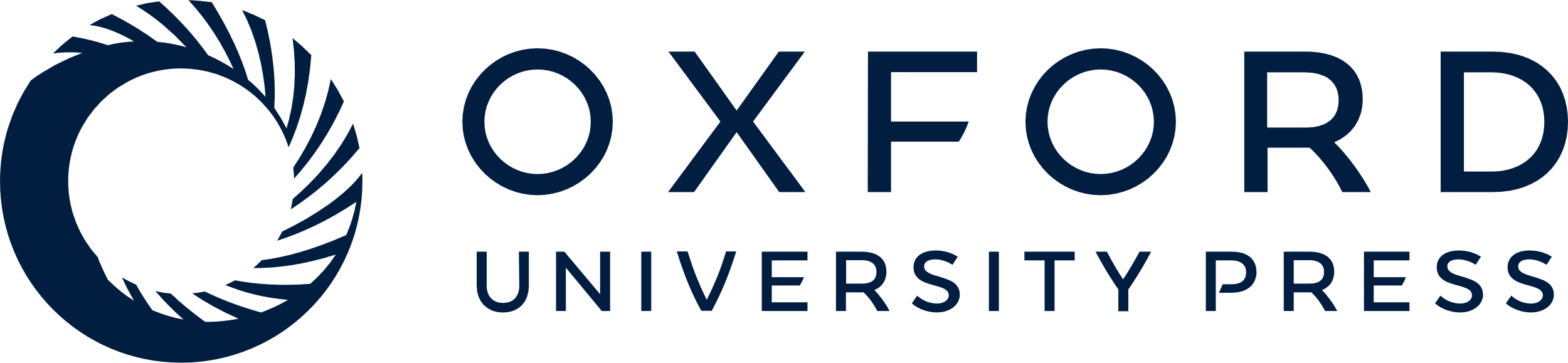 [Speaker Notes: Fig. 1. Number of items completed by multiple sclerosis patients and healthy controls on three successive 30-s intervals of the computerized Symbol–Digit Modalities Test.


Unless provided in the caption above, the following copyright applies to the content of this slide: © The Author 2015. Published by Oxford University Press. All rights reserved. For permissions, please e-mail: journals.permissions@oup.com.]